Programmable Packet Scheduling at Line Rate
Anirudh Sivaraman, Suvinay Subramanian, Anurag Agrawal, Sharad Chole, Shang-Tse Chuang, Tom Edsall, Mohammad Alizadeh, Sachin Katti, Nick McKeown, Hari Balakrishnan
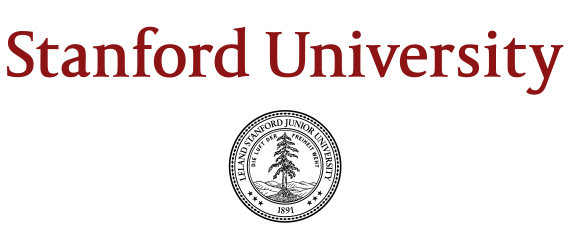 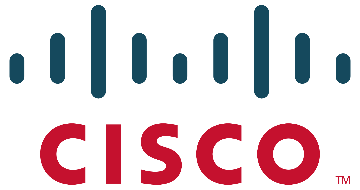 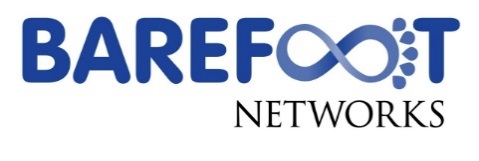 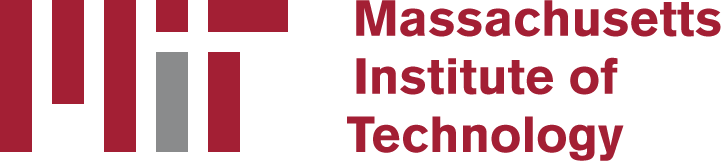 [Speaker Notes: Thanks Nate. I am Anirudh and am going to be speaking about a system that enables programmable packet scheduling at line rate. This is joint work with people at MIT, Barefoot Networks, CISCO, and Stanford.]
Network switches over time
Initially, fixed-function devices

Changing operator requirements
Tunnels
Access Control
Policy routing
New headers
Alternatives to fixed-function
Programmable switches
FPGAs: Arista 7124 FX, NetFPGA
NPUs: Intel IXP
CPUs: Click, RouteBricks

10—100x loss in performance

Limited adoption relative to line-rate switches
Programmable scheduling at line rate
Programmable: Can we express a new scheduling algorithm?

Line-rate: Highest capacity supported by a communication standard
[Speaker Notes: So, the talk’s title is programmable scheduling at line rate. Let’s break down each of those two parts.

When I say programmable, I mean the ability to run a new scheduling algorithm (possibly something that we don’t know of today) on a switch.

And by line rate, I mean switches that operate at the highest capacity supported by a communication standard. For Ethernet today, this is 10 Gigabits per second,
and will soon become 40 or 100 Gigabits / sec.

Now, the term line-rate should make it clear that we can’t use a software switch, Network Processor, or FPGA for the task. These platforms let you write arbitrary
scheduling algorithms, but they have typically been between 10 and 100 times slower than line-rate at any point in time.]
Programmability at line-rate
OpenFlow: Match-Action interface, fixed fields, fixed actions

P4, RMT, FlexPipe, Xpliant: Protocol-independent match-action pipeline.
Ingress Pipeline
Egress Pipeline
Parser
Scheduler
Deparser
Stage 1
Stage N
Stage 1
Stage N
Eth
Match
Action
Match
Action
Match
Action
Match
Action
Match
Action
Match
Action
Match
Action
Match
Action
IP
TCP
Match
Action
Match
Action
Match
Action
Match
Action
[Speaker Notes: Given our emphasis on line rate, it’s natural to ask what the state of the art in line-rate programmability is.
After all, one of the goals of Software-Defined Networking is to make commodity line-rate switches programmable.
Does that suffice for programmable scheduling?

To answer that, let’s look inside a switch today.
There’s a parser that turns bytes into packets.
Then an ingress pipeline consisting of lookup tables operates on these packets.
There’s a scheduler with a set of output queues, typically a few for each port.
Finally there’s an egress pipeline to process packets after they are scheduled
And a deparser to turn packets back into bytes on the wire.

Over time, parts of this picture have become more programmable.
First, OpenFlow, standardized a common interface to program entries in a lookup table using the match-action abstraction.
 With OpenFlow, you can match on a fixed set of packet fields (such as the TCP port or IP address)
and carry out fixed actions (such as forwarding packets, dropping packets, or decrementing the TTL) in response.
More recently, protocol-independent match-action pipelines enable far more programmability than OpenFlow. These
systems have a flexible parser that allows the user to specify new protocol formats and hence new packet fields that can be
parsed by the switch. Then, the match-action tables can match any of these fields (as opposed to a fixed set) and carry out
more flexible actions by composing them out of a low-level instruction set providing arithmetic on packet fields.

 Amidst all this, despite several parts of the switch becoming progressively more programmable over the past eight years or so,
one part has remained unchanged. And that’s the packet scheduler. Today’s packet schedulers allow you to pick from one of
a set of scheduling algorithms available on the switch. These include things like Deficit Round Robin, strict priority scheduling, and 2-level
Hierarchical scheduling. While a user can tune coefficients in these algorithms, she can’t change the core scheduling logic itself.]
Why is scheduling hard?
Scheduler touches every packet
Algorithms must meet 1 ns timing budget
Packet Scheduler
Classification
?
DWRR
Strict priority scheduling
2-level hierarchical scheduling
Shaping
[Speaker Notes: Programmable: Can we express new scheduling algorithms at line rate that we don’t know today?
Scheduler is on the critical path. Takes many months to verify this.
Reduces a complex operation involving multiple queues / packets to a packet-by-packet priority computation.
What makes the scheduler particularly hard?
The use of state in scheduling.
The PIFO design allows you to distribute the complex stateful portions to the rest of the network: end-host, switch pipelines, other switches.]
Why is programmable scheduling hard?
Plenty of scheduling algorithms
Yet, no consensus on the right abstractions for scheduling
In contrast to
Parse graphs for parsing
Match-Action tables for forwarding
[Speaker Notes: So, it should make you wonder. Why is programmable scheduling hard?
After all, new scheduling algorithms spring up every year.
The problem is that, despite many years of work on programmable scheduling and hundreds of algorithms, there is
no consensus on an abstraction to use for ALL scheduling algorithms.
This is in contrast to other aspects of the switch such as parsing, for which parse graphs are a good abstraction
and forwarding, for which match-action tables are a good abstraction.

Because there is no abstraction, one approach is to throw up your hand and build an FPGA or CPU on the critical path.
But this also isn’t feasible for line rate switches because you need to make decisions within a few clock cycles.
So we are really looking for an abstraction that is simple enough that it can finish executing within a few clock cycles.]
The Push-In First-Out Queue
Many algorithms determine transmission order at packet arrival
Relative order of packet transmissions of packets in the queue doesn’t change with future arrivals
Examples:
SJF: Order determined by flow size
FCFS: Order determined by arrival time

Push-in first-out queues (PIFO): packets are pushed into an arbitrary location based on a priority, and dequeued from the head
First used as a proof construct by Chuang et. al
[Speaker Notes: That brings me to the primary contribution of our work, an abstraction for programmable packet scheduling.

Central to our abstraction is the observation that many scheduling algorithms determine the relative order of packet transmissions when packets are enqueued. Put differently, the order of packets in the buffer will not change despite future packet arrivals.

What do I mean by that? Here are a few examples of scheduling algorithms that all determine packet transmission order at packet arrival.
The Shortest Job First scheduling discipline orders packets by their flow size, which is known when packets are enqueued.
The Earliest Deadline First scheduling discipline orders packets by the time remaining until their deadline.
And FCFS orders packets by packet arrival time.

This naturally leads us to an abstraction for scheduling which is called a push-in first-out queue where packets are pushed into an arbitrary location based on a priority and dequeued from the head.
This concept was first proposed as a proof construct in a paper from the late 90s.

What we are showing is that this construct is practically usable as a construct for prog. Scheduling.
The rest of this talk shows why PIFOs as an abstraction are expressive and why a PIFO is feasible at line rate.]
A programmable scheduler
Ingress Pipeline
Scheduler
Classification & Transmission Order Computation
Classification & Transmission Order Computation
Push-In-First-Out (PIFO) Queue
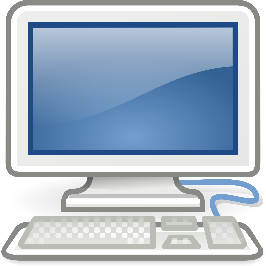 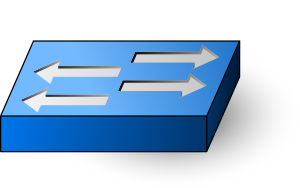 [Speaker Notes: So let’s look at how we can use a PIFO to design a programmable scheduler.
A PIFO, at its core, is just a way to insert a packet into a sorted queue based on a single number or priority for each packet.
We can think of scheduling using a PIFO as doing two things:
first, programmatically computing a priority and second, enqueuing it based on that priority into the PIFO.
This factors out programmable scheduling into two parts: the enqueuing into a priority queue runs at line rate. The computation of
priorities can take more time and isn’t on the critical path.

In fact this priority computation can be run anywhere. What do I mean by that? This computation could reside on the ingress pipeline of the switch, it could
reside on an upstream switch, or it could be all the way up at the end host.

I ‘ll next illustrate examples that show this.]
pFabric using PIFO
Scheduler
f = flow(p)
p.prio = f.rem_size
Push-In-First-Out (PIFO) Queue
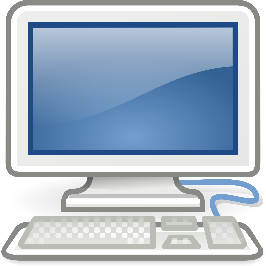 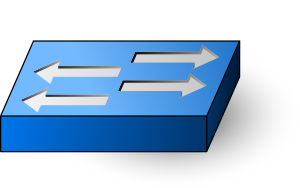 [Speaker Notes: Our first example is pFabric, a recent datacenter scheduling algorithm that seeks to minimize flow completion time.
pFabric boils down to the shortest remaining processing time discipline. pFabric implements SRPT by
tracking the remaining flow size for each flow using TCP acknowledgements and inserting this as the packet’s priority in the flow’s packets.

Then, the scheduler itself simply schedules packets based on the remaining flow size. So this is an example where the end host determines
the packet’s priority and the switch respects it.]
Weighted Fair Queuing
Ingress Pipeline
Scheduler
f = flow(p)
p.start = T[f].finish
T[f].finish = p.start + p.len / p.w
p.prio = p.start
Push-In-First-Out (PIFO) Queue
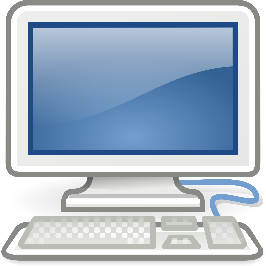 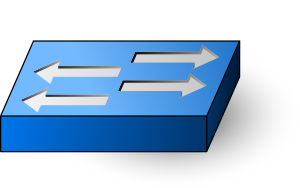 [Speaker Notes: As our second example, let’s look at Weighted Fair Queueing, an algorithm that divides link capacity equitably
among flows. Most implementations of Weighted Fair Queueing use a virtual time calculation. Here, we look at the
Virtual Start-Time Fair Queueing implementation, which schedules packets based on their virtual start time. Computing
the virtual start-time requires the switch to track the virtual finish time of the last packet in each flow as shown in the simplified version of WFQ on the slides.

This algorithm can be implemented using PIFOs by maintaining this state on the ingress pipeline of a programmable switch
architecture such as the RMT architecture and updating the virtual finish time every time a packet is enqueued.]
Traffic Shaping
Ingress Pipeline
Scheduler
1. update tokens
2. p.send = now +
                     (p.len - tokens) / rate;
3. p.prio =p.send
Push-In-First-Out (PIFO) Queue
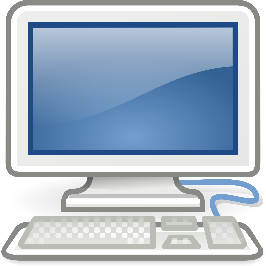 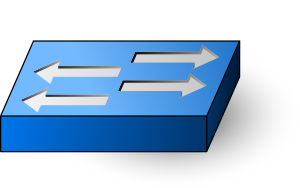 [Speaker Notes: A natural question is whether a PIFO can handle non-work-conserving algorithms? 
So, our third example looks at Traffic Shaping, the most common of these non-work-conserving algorithms,
whose goal is to limit a flow to a fixed absolute throughput regardless of its offered load and the offered load of other flows.

We can implement Traffic Shaping using PIFOs by computing a packet’s priority in the PIFO based on the wall-clock
departure time of the packet when it is enqueued and dequeuing a packet whenever its wall-clock time arrives.

A PIFO allows you to express anything where you can determine the transmission order when packets are enqueued.
In other words, anything where the relative order doesn’t change in the future.
There are algorithms for which these are not true. In particular, hierarchical scheduling algorithms are a class of algorithms
for which this is not true. Let’s consider one in particular.]
Composing PIFOs
Composing PIFOs
Hierarchical packet-fair
queueing (HPFQ)
PIFO-root
(WFQ on A and B)
B
A
B
A
A
A (0.5)
B (0.5)
1
2
2
4
3
4
(0.7)
1
(0.1)
2
(0.9)
3
(0.3)
PIFO-A
(WFQ on 1 and 2)
PIFO-B
(WFQ on 3 and 4)
[Speaker Notes: The idea in Hierarchical Packet Fair Queueing (HPFQ) is to divide link capacity between classes
and then to recursively divide capacity between flows belonging to each class.

But, it turns out you can implement HPFQ using a tree of PIFOs that is isomorphic to the HPFQ tree.
PIFO-root has classes A and B for entries while PIFO-A and PIFO-B have packets from either flow A or B.
When a packet is enqueued, we enqueue the packet itself in either PIFO-A or PIFO-B and the packet’s class
In PIFO-root.

We use PIFO-root to divide capacity between two classes A and B using some implementation of WFQ.
Then, whenever PIFO-root is dequeued by the link’s transmitter, it returns a pointer to either PIFO-A or PIFO-B.
We then recursively dequeue packets from either PIFO-A or PIFO-B to transmit a packet.

Maybe add a slide after this to talk about the PIFO abstraction in totality.]
The PIFO abstraction
PIFO: A sorted array that let us insert an entry (packet or PIFO pointer) into a PIFO based on a programmable priority
Entries are always dequeued from the head
If an entry is a packet, dequeue and transmit it
If an entry is a PIFO, dequeue it, and continue recursively
[Speaker Notes: To summarize, let’s look at what the PIFO abstraction entails.]
PIFO in hardware
Range search CAM
Mini-PIFO bank
128 elements
MiniPIFO
Min
Max
Meets timing at 1 GHz on a 16 nm node
5 % area overhead for 3-level hierarchy
Challenges wisdom that sorting is hard
1
1
10
10
10
100
10
100
1000 mini-PIFOs
100
300
100
300
300
300
500
500
500
500
1000
1000
1000
1000
2000
2000
[Speaker Notes: As an example, let’s look at a PIFO that can hold up to 128 K entries. This is more than sufficient for the majority of switching chips today.
The naïve way to implement this is to build a single sorted array with up to 128 K entries, compare an incoming element’s priority to all
The elements in the sorted array in parallel and then drop the packet into the right position, by shifting the array appropriately.

Unfortunately, it’s impossible to build and operate on a single array of this size in hardware in parallel.
So we break up this array into several smaller arrays, each of which we can actually operate on in parallel. Each such miniPIFO has 128 elements
And is small enough that we can read, compare in parallel, and write back to the array at line rate.

How do we determine which of the mini PIFOs a packet should go into? We accomplish this with a range-search CAM that lets us index into the
mini-PIFO bank. To support a 128K entry data structure, we need a range-search CAM with 1024 entries.

The most challenging part of this process was the range-seach CAM with 1000 entries. It wasn’t obvious that we could do this in hardware, so
we synthesized it on a 16 nm technology node and were pleasantly surprised to find that it met timing at 1 Ghz, a typical processing rate for
a switch pipeline. This suggests that technology has scaled to a point where sorting ~1000 entries in hardware isn’t all that challenging.

Now, what’s the cost of this structure? We find that it incurs an additional 5% area overhead relative to a baseline switch chip such
as the Broadcom Trident. In return, it gives us a 3-level programmable hierarchy with essentially an unbounded number of queues.
The Trident, by contrast, supports a two-level of hierarchy across at most 8 queues.

Overall, our results are surprising because a long-line of work including DRR and SFQ start off on the premise that sorting is hard
at line rate. Our synthesis results suggest that it is worthwhile revisiting this assumption because transistors have scaled to a point
where this is no longer hard, at least for the buffer sizes  required for most switching chips.]
Closing thoughts
Line-rate programmable scheduling is within reach
Two concrete benefits
Program new scheduling algorithms
Design and verify a PIFO, not many scheduling algorithms
[Speaker Notes: So, to conclude.

This talk is about a single abstraction, the push in first out queue, that lets us program scheduling algorithms at line rate.
Just like Match-Action tables are the basic abstraction underlying programmable forwarding, we think PIFOs could be
used as a similar abstraction for programmable scheduling.

Concretely, they provide two benefits.
First, for a network operator, the ability to express new scheduling algorithms that we don’t even know of today.
Second, a chip designer building a switch scheduler now needs to design and verify only one PIFO in hardware,
Not ten scheduling algorithms.
The scheduling algorithms merely become configuration in software.]
LSTF
Ingress Pipeline
Scheduler
Add transmission delay to slack
Initialize slack
values
Decrement wait time in queue from slack
Push-In-First-Out (PIFO) Queue
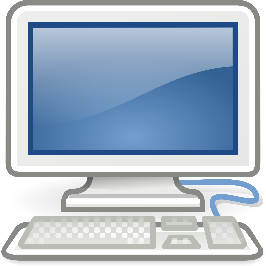 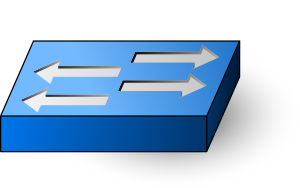 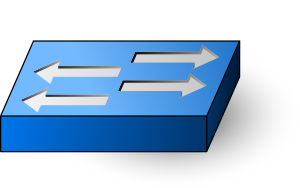 [Speaker Notes: Add transmission time at the switch]
Are PIFOs feasible?
Could use scalable hardware heaps
Too complex for shallow-buffered chips
But, can exploit shallow buffers
[Speaker Notes: The algorithmics of PIFOs

Scalable hardware heaps: scale to 100 MB
Hierarchical schedulers in core routers.

Intricate tree manipulations
Sometimes a chip is dedicated to just scheduling.
Unfortunately, we don’t have that much real estate on merchant silicon chips.

 Say that hardware heaps can’t be used on a DC chip.
 But at the same time DC chips are much simpler.]
Range search using packet priority (150)
Packet
Insert into sorted array